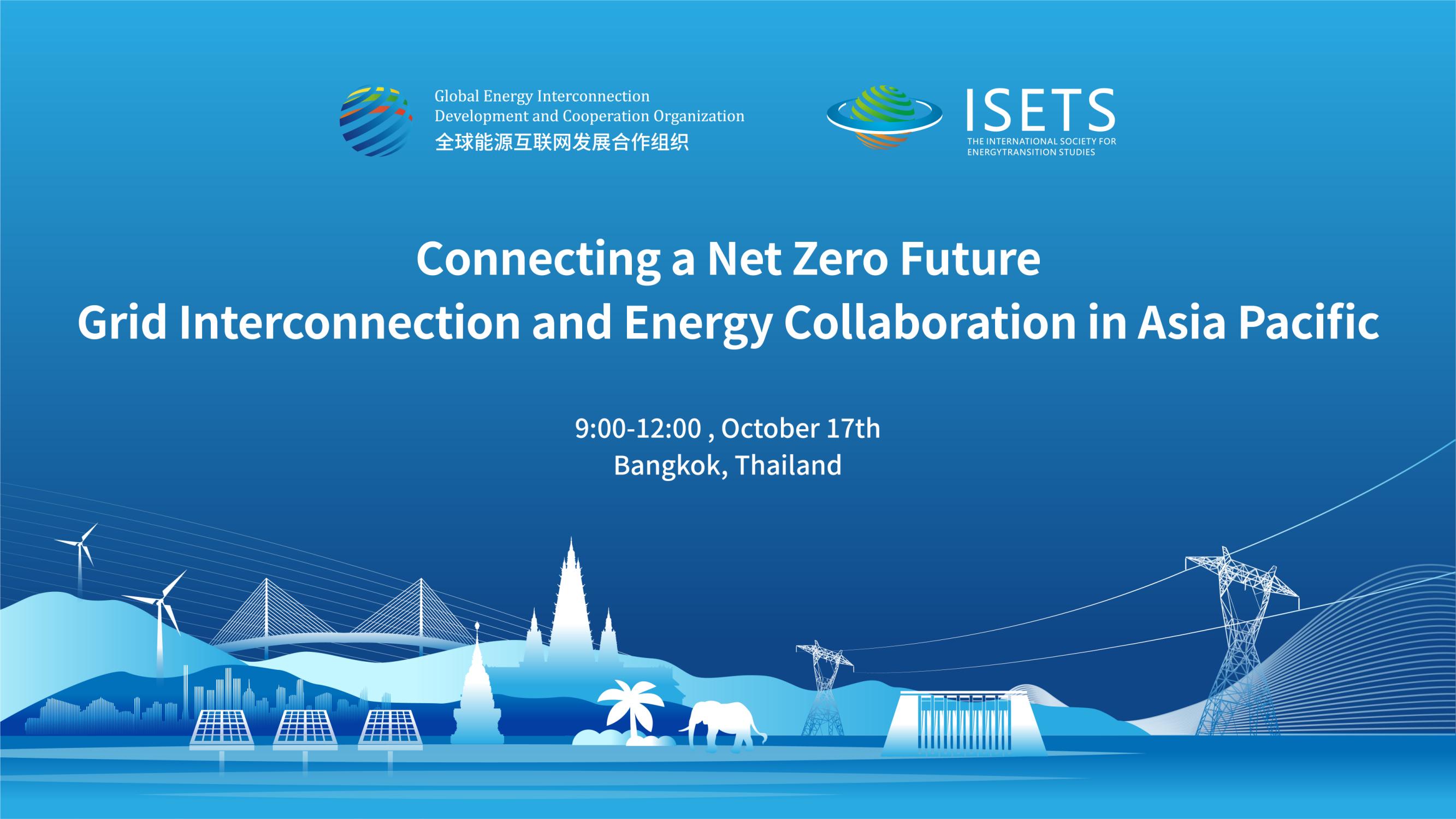 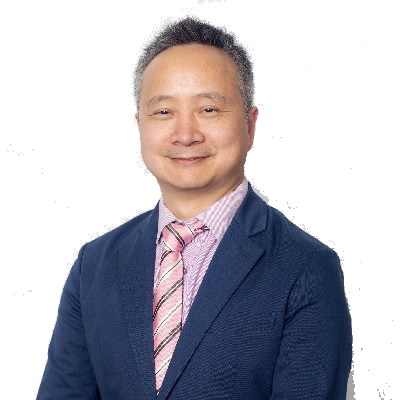 Xunpeng Shi
President, ISETS
Professor, University of Technoogy Sydney
High level Dialogue
Moderator
Liu Zehong
Executive Vice Chairman, GEIDCO
High level Dialogue
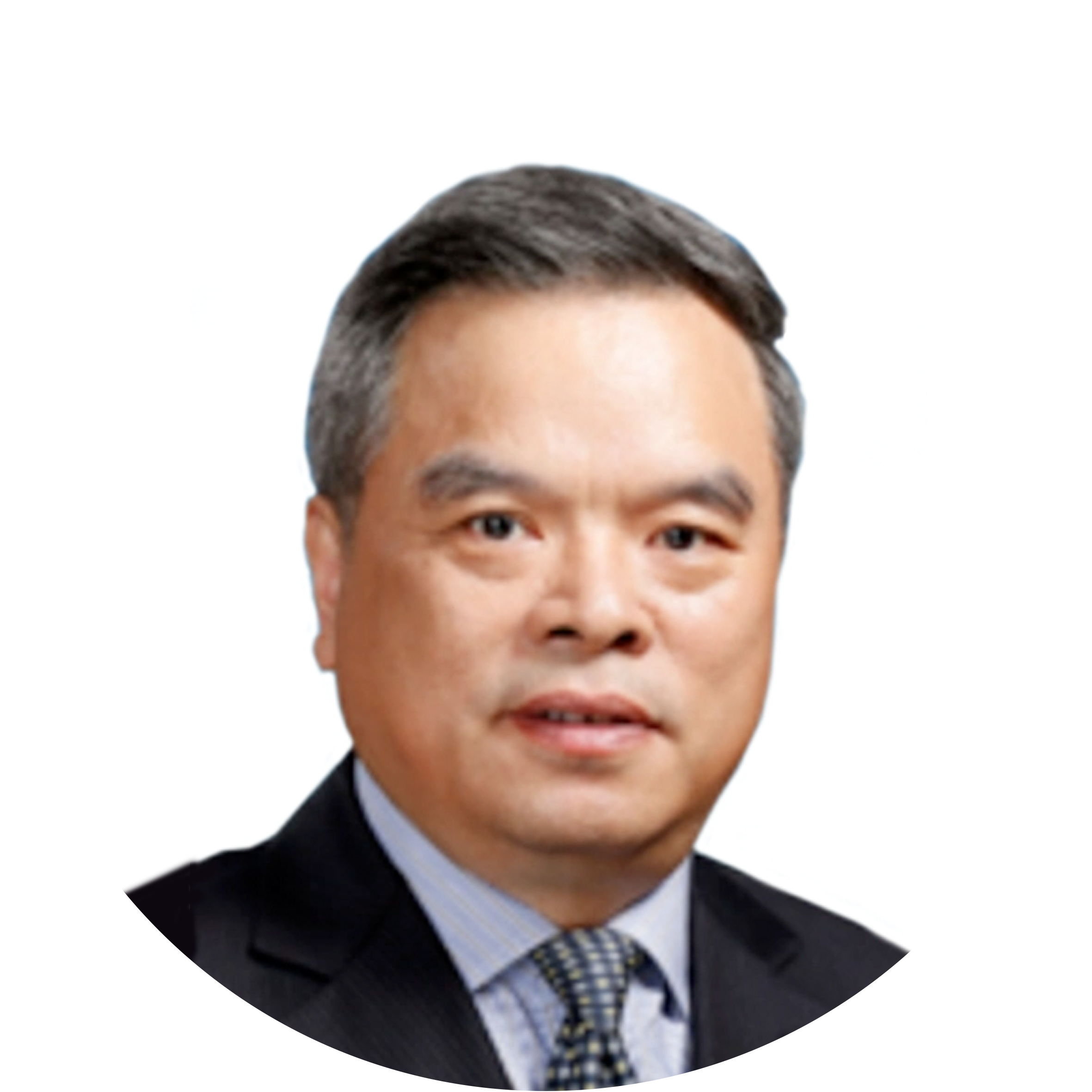 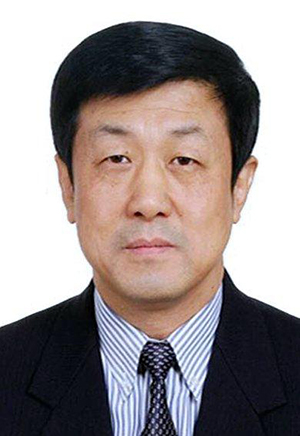 Sun Xiansheng
Council Chairman, ISETS
High level Dialogue
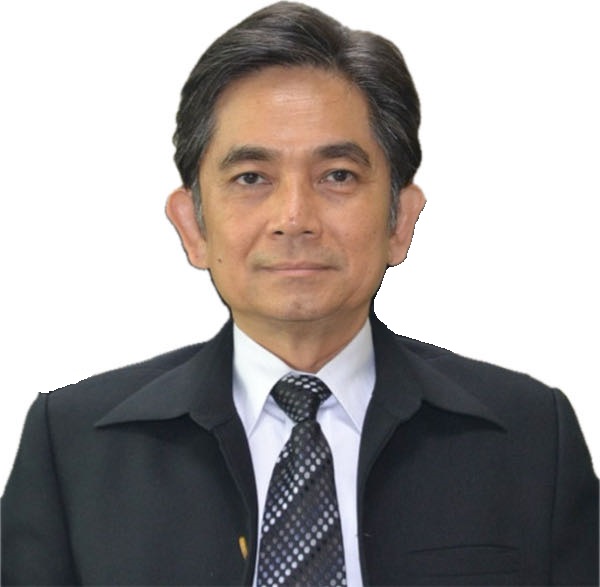 Weerawat Chantanakom
Councilor, Ministry of Energy of Thailand 
Former Executive Director ACE
High level Dialogue
Saifur Rahman
2023 President & CEO, IEEE
High level Dialogue
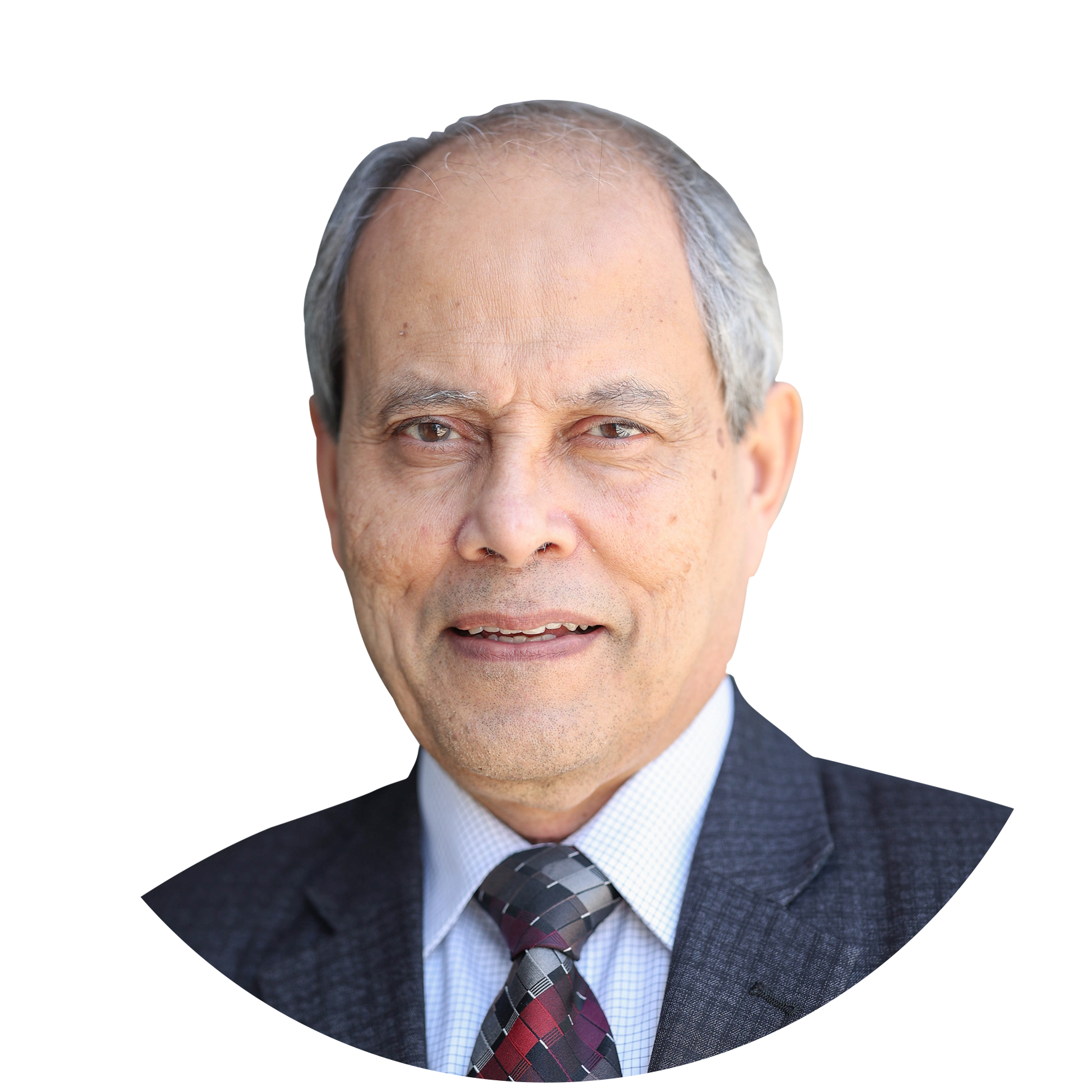 Chen Gesong
Director General of Development Bureau
GEIDCO
Release of Research Findings
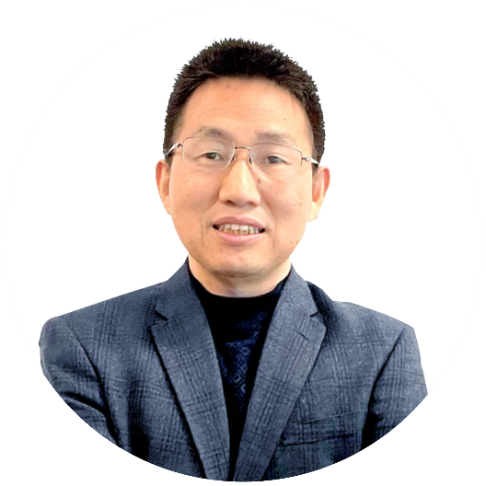 Moderator
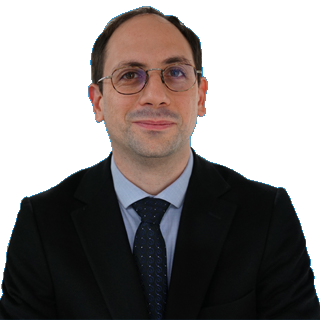 Matthew Wittenstein
Chief of Section, Energy Division, UNESCAP
Release of Research Findings
Xiao Jinyu
Deputy Director General
Economic & Technology Research Institute,
GEIDCO
Release of Research Findings
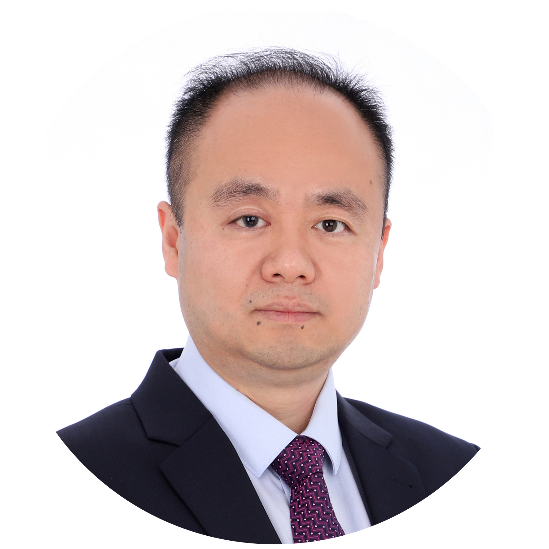 Chen Gesong
Director General of Development Bureau
GEIDCO
Keynote Speech
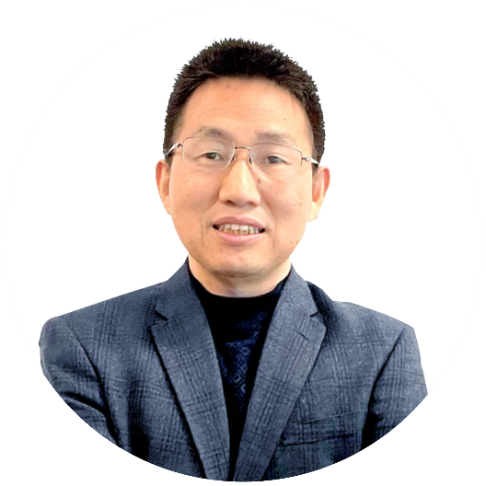 Moderator
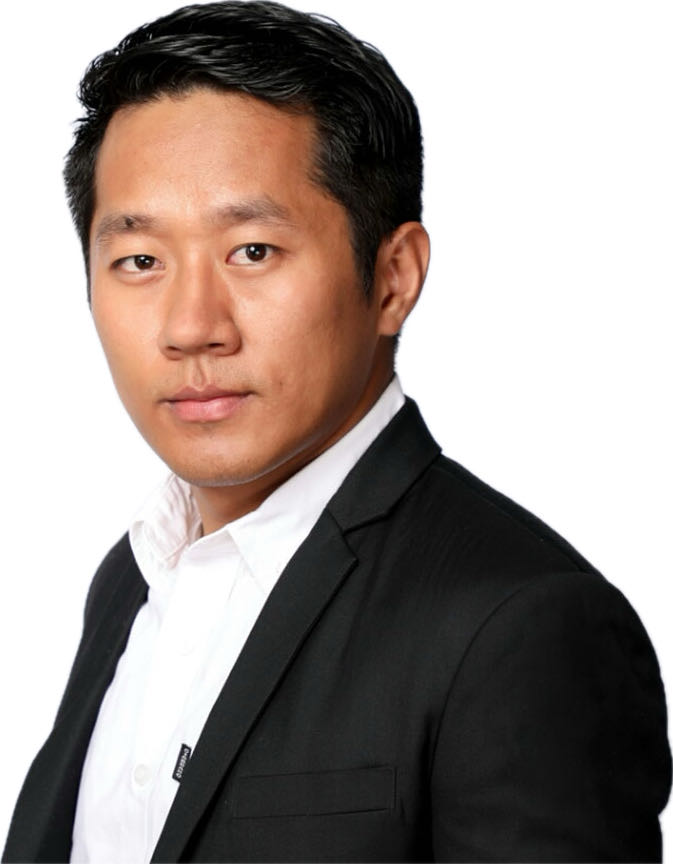 Hang Za Dal
Head of Climate and Energy, WWF Myanmar
Keynote Speech
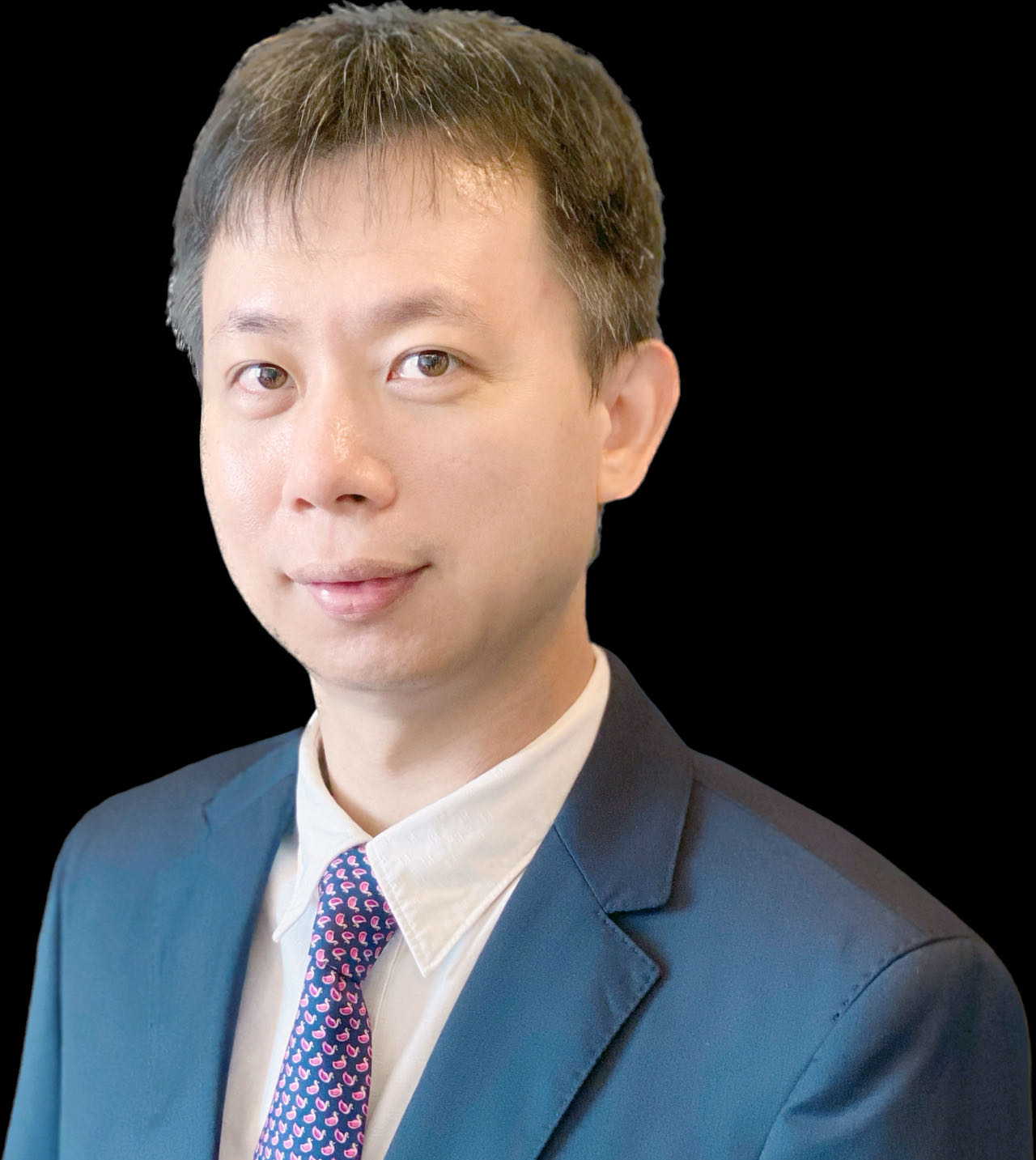 Victor Nian
Co-Founder and Chief Executive, CSER
Keynote Speech
Tula Ram Poudel
Research fellow, SAARC Energy Centre
Keynote Speech
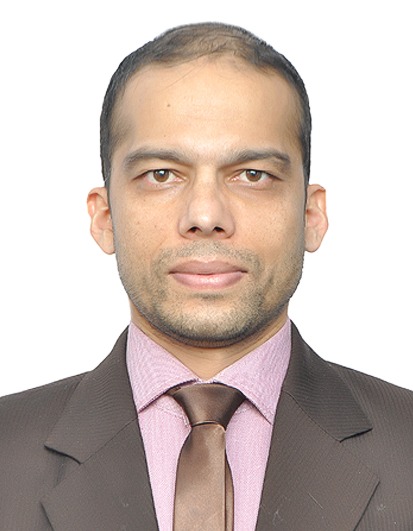 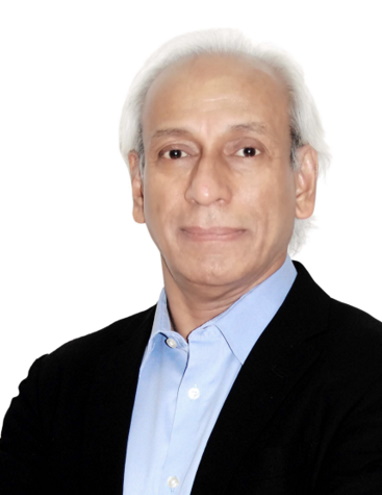 Reji Kumar Pillai
Chairman, Global Smart Energy Federation
Keynote Speech
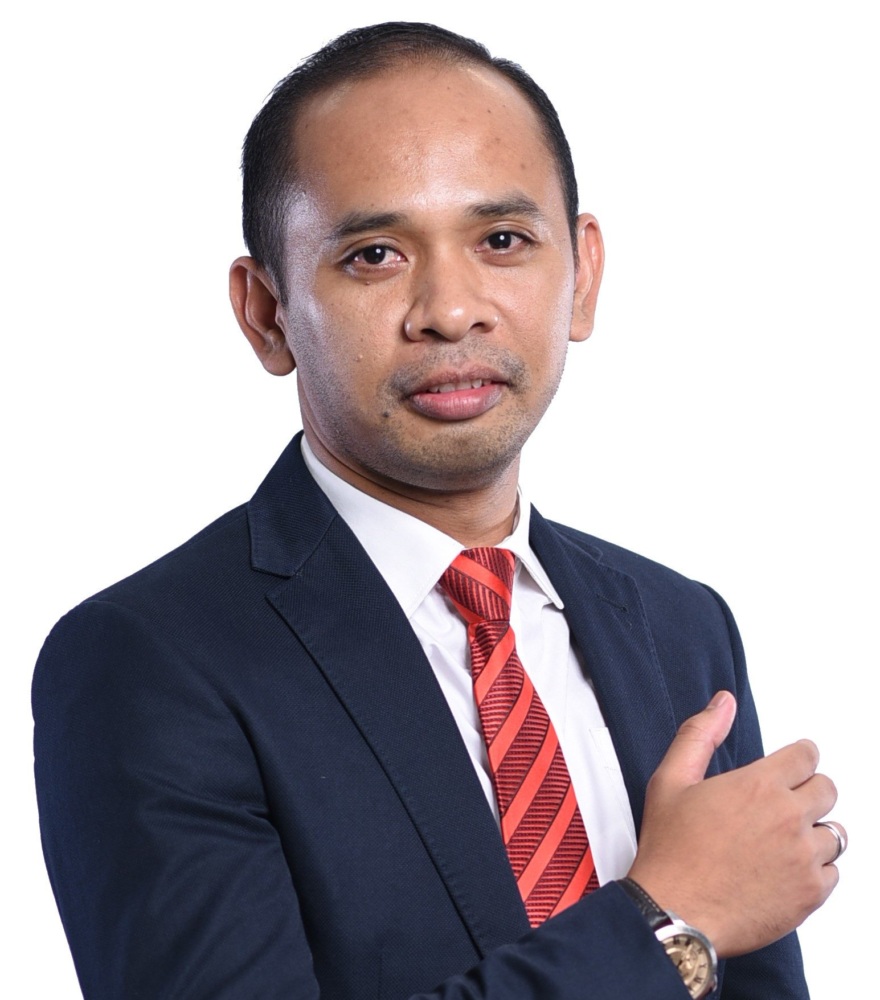 Beni Suryadi
Manager, Policy Research and Analytics, ACE
Keynote Speech